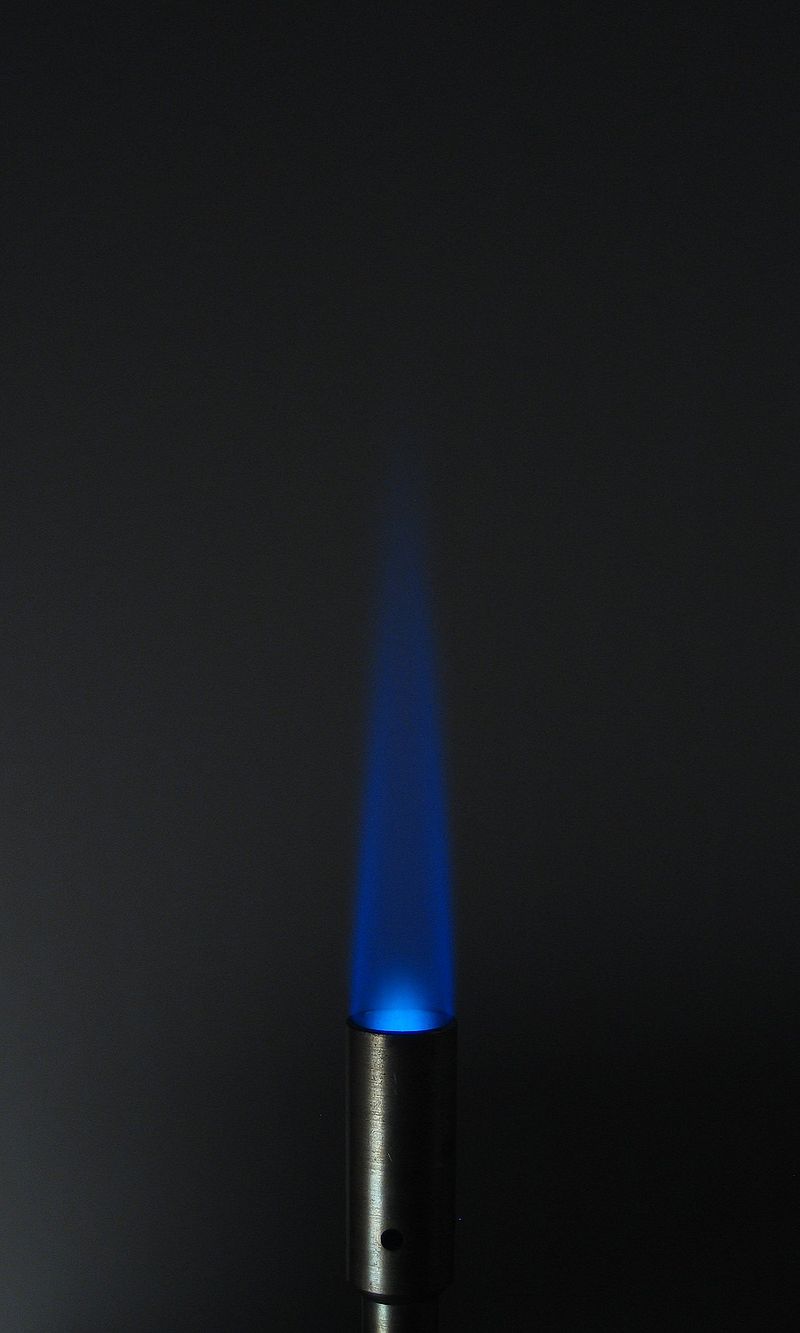 Plasma
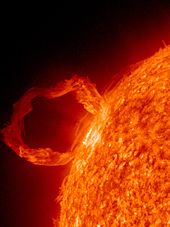 vent solaire
flamme haute température > 11000 K
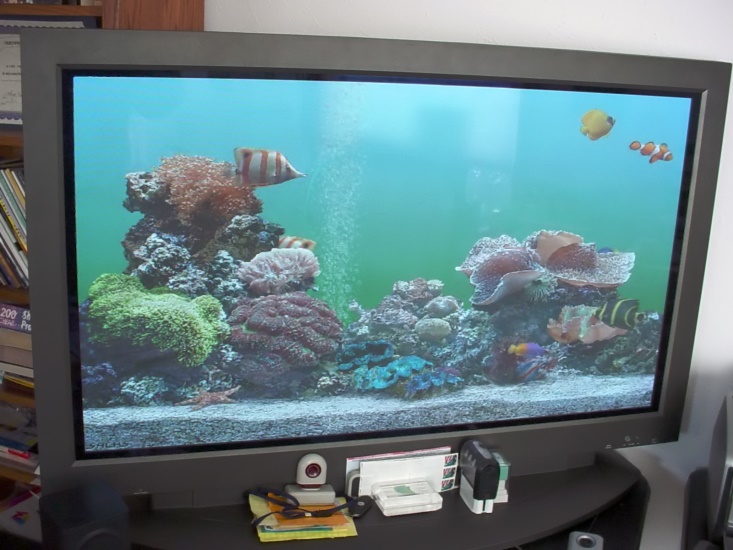 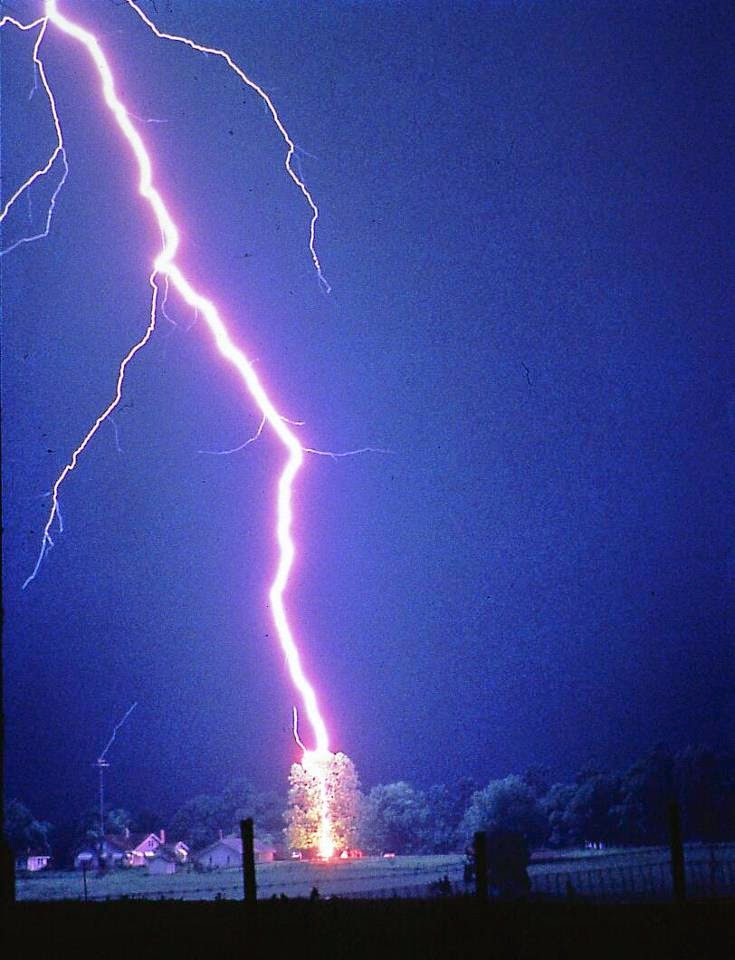 air au passage d’un éclair
écran plasma
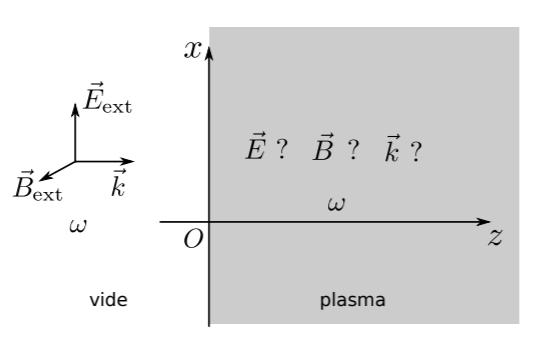 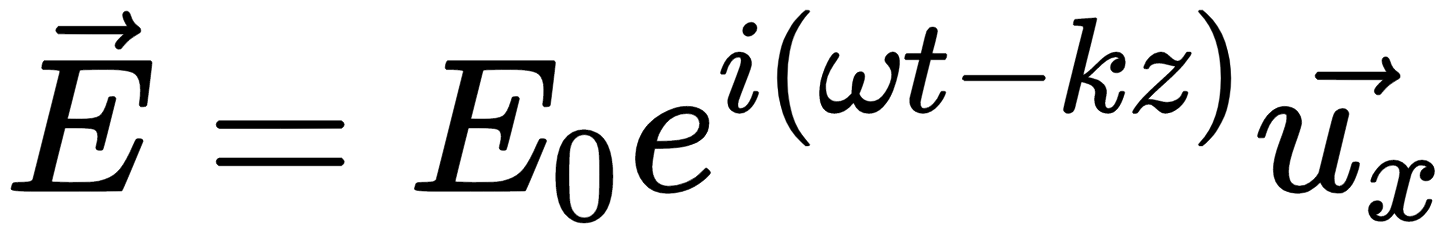 On prend un champ :
Source :  M Mezianni
Ondes dans un conducteur
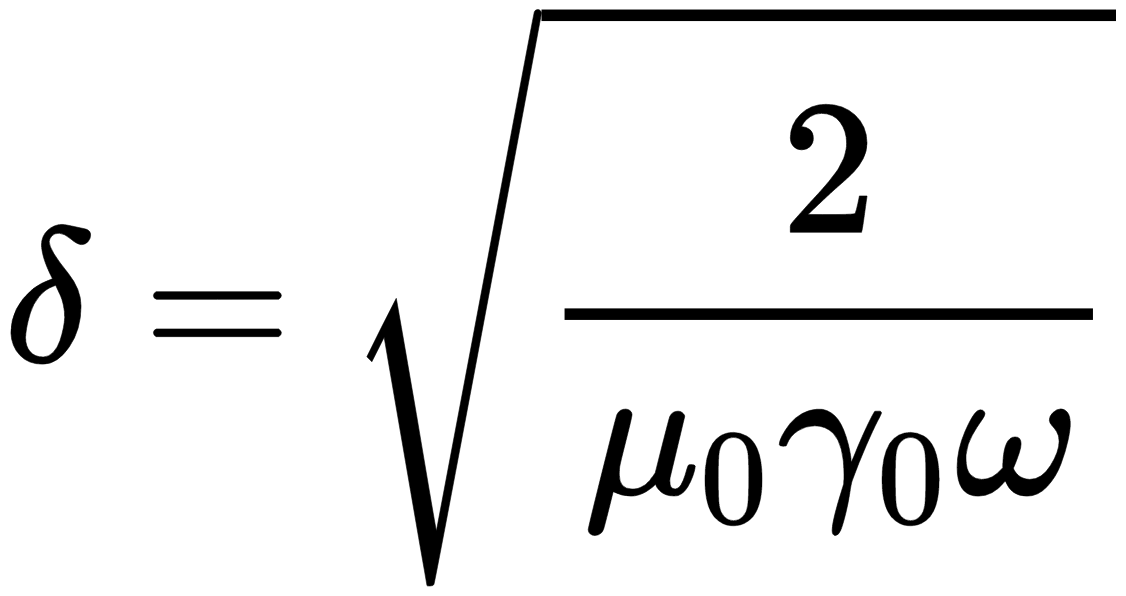 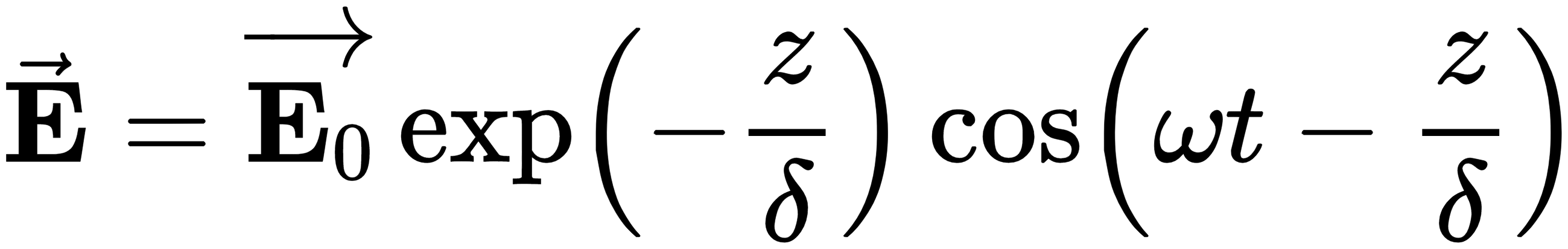 δ ~ 1cm  à 50 Hz (cuivre)
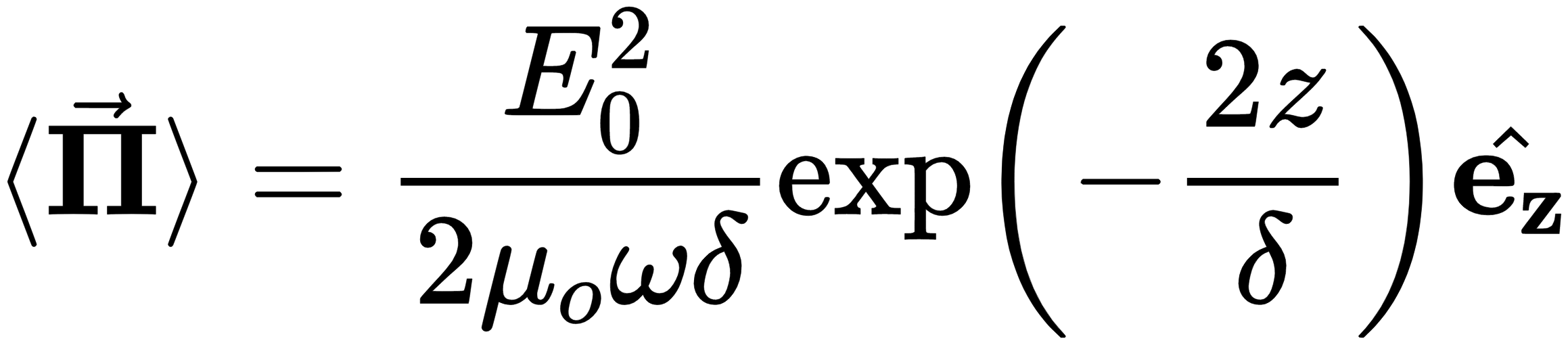 Ionosphère
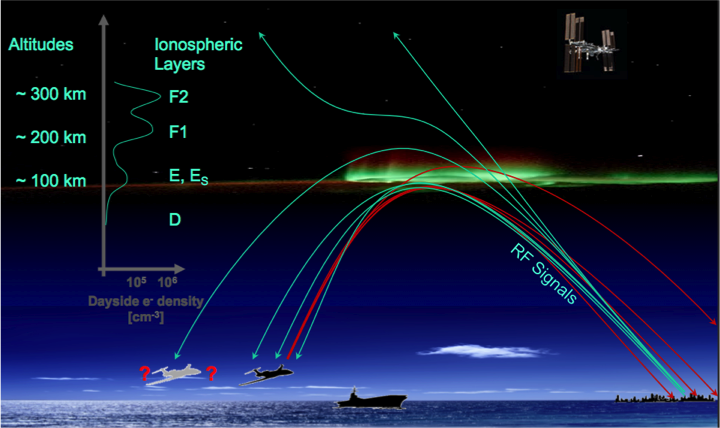 Source : www.nrl.navy.mil
Barrière tunnel
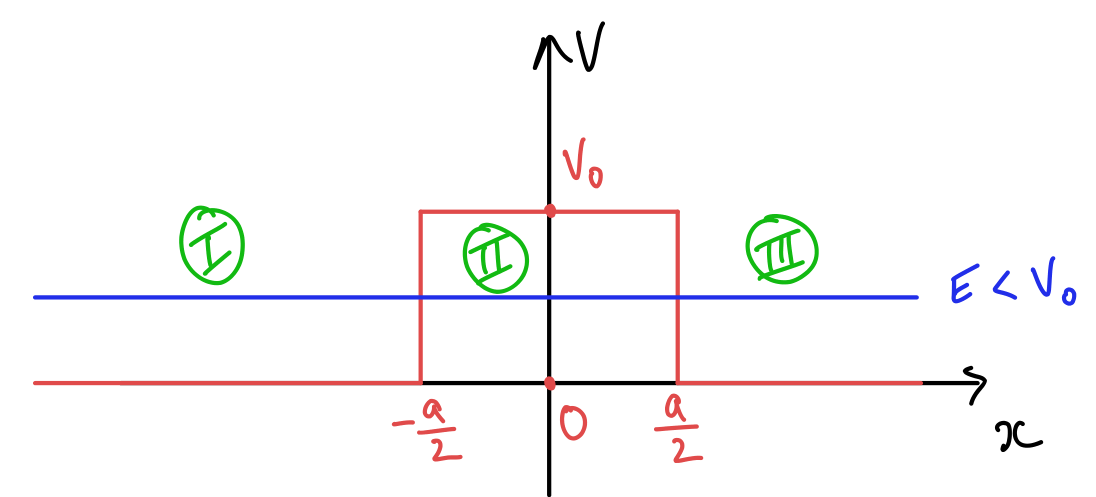 Source : P. wang
Coefficient tunnel
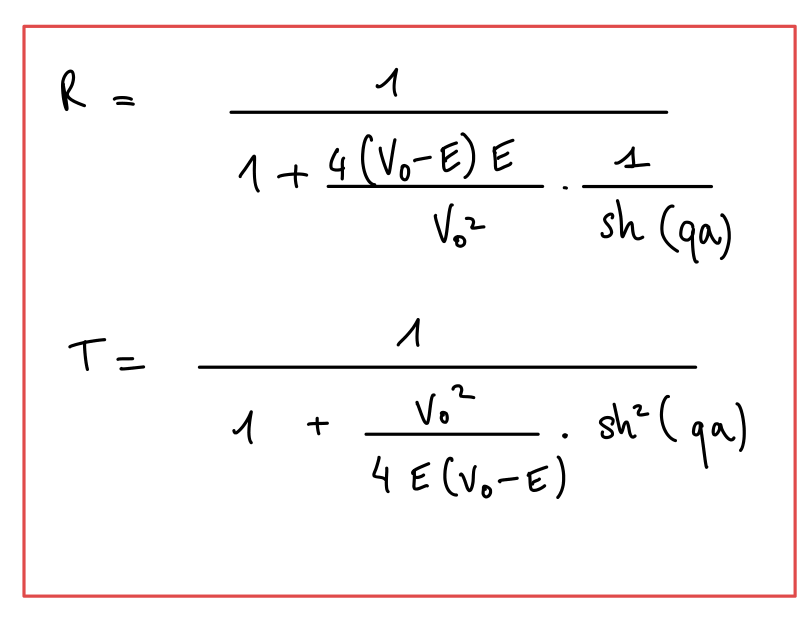 Source : P.wang
Effet tunnel
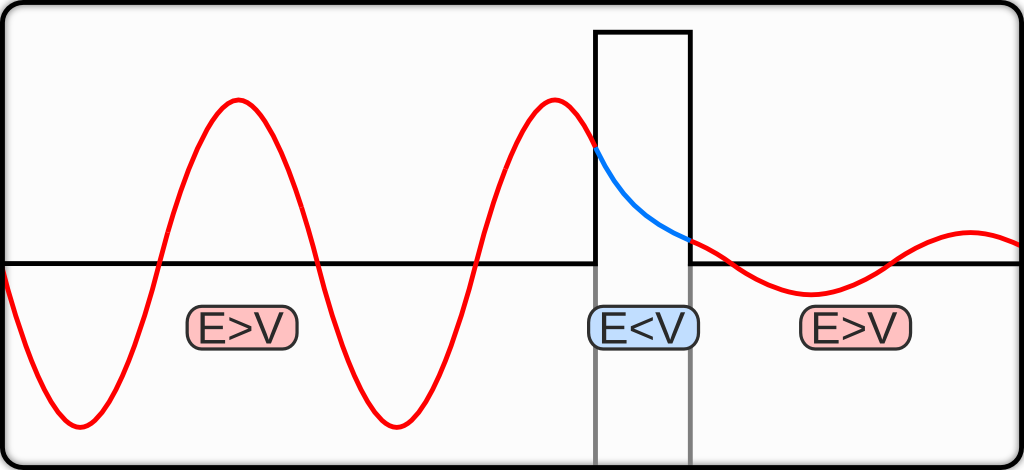 Microscope à effet tunnel
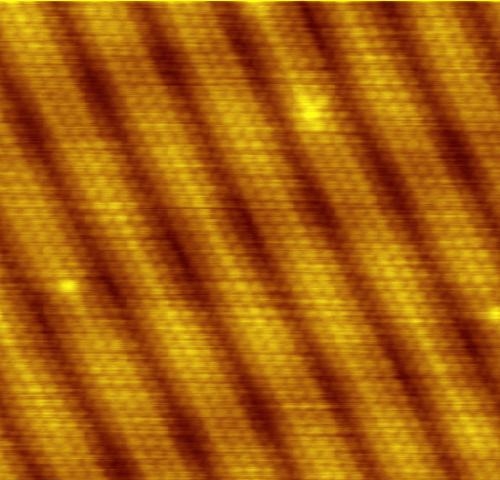 Résolution

latérale : 0.1 nm

verticale : 0.01 nm
Surface d’une feuille d’or vue au microscope à effet tunnel